Alpa: Automating Inter- and Intra-Operator Parallelism for Distributed Deep Learning
May 11, 2022
Haiquan Wang and Zhiqi Lin
Outlines
Background
 Search Space
Hierarchical Optimization Pass
 Intra-Op Parallelism
 Inter-Op Parallelism
 Runtime Orchestration
Evaluation
5/11/2022
Outlines
Background
 Search Space
Hierarchical Optimization Pass
 Intra-Op Parallelism
 Inter-Op Parallelism
 Runtime Orchestration
Evaluation
5/11/2022
Background and Motivation
Increasing large DNN models
GPT-3, MoE, …
Hard effort on distributed training of DNN models
Manual choosing of different parallelisms, e.g., data/tensor/pipeline parallelism
The large space of distributed execution plan makes tuning more difficult.
The need of automatic parallel execution
5/11/2022
[Speaker Notes: skip]
Single Model -> Data Parallel -> Tensor Parallel -> Pipeline Parallel -> Megatron -> Alpa (Piper)
The Path on Automatic Distributed Execution
Data Parallelism
(Split data)
Pipeline Parallelism
(Split model)
Dev0:
0
1
0
1
Dev0:
Dev1:
Dev1:
0
1
0
1
Small Model
Small Data
Large Model
Many Data
Small Model
Many Data
Large Model
Many Data
Dev0:
Dev1:
Single Model
Tensor Parallelism
(Split weight)
5/11/2022
Single Model -> Data Parallel -> Tensor Parallel -> Pipeline Parallel -> Megatron -> Alpa, Piper
The Path on Automatic Distributed Execution
Hybrid Tensor-Pipeline Parallelism
Uniform Partition, Hierarchical Combination
Megatron
Tensor (Data) Parallelism
FlexFlow, Tofu, GSPMD, etc.
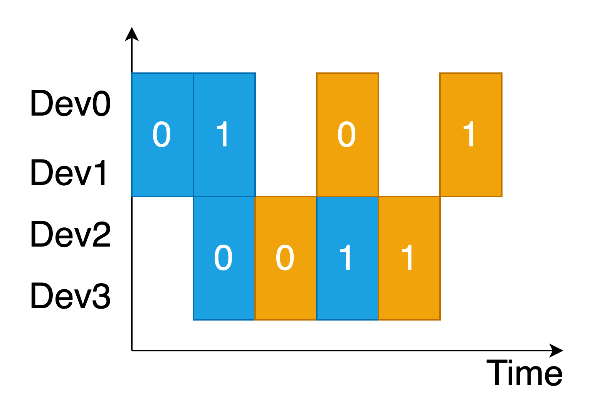 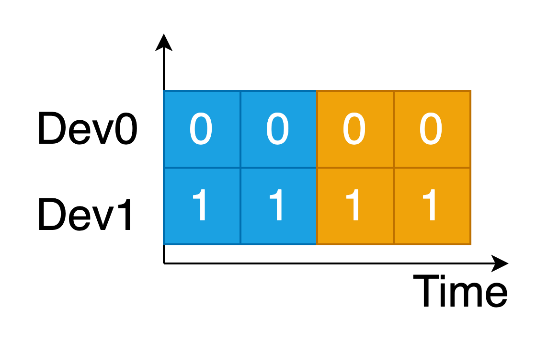 Each stage maps to same device#
Each stage has same layer#
Inner-stage uses same tensor/data parallelisms
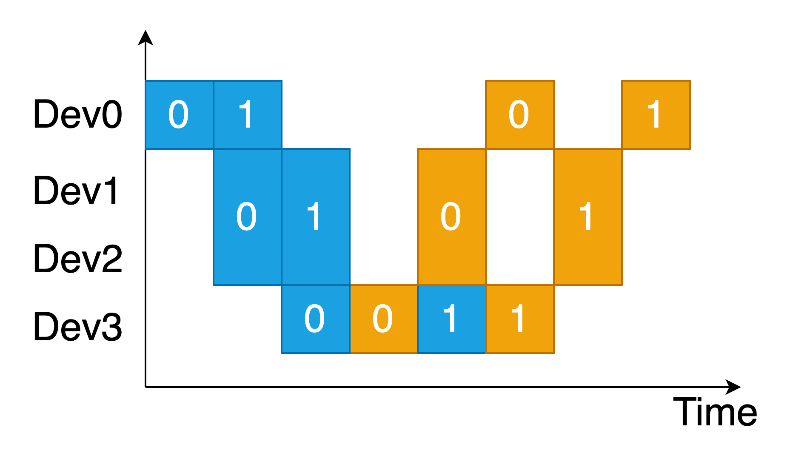 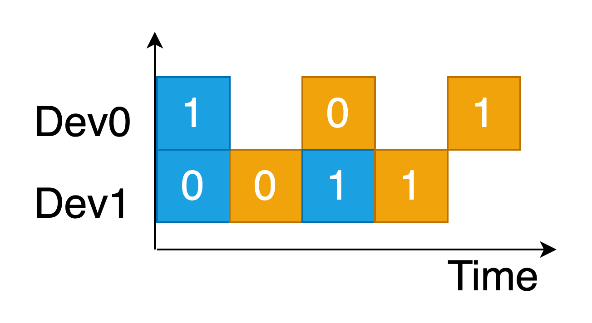 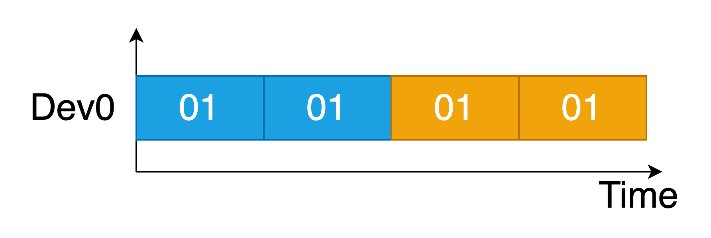 Each stage maps different device# 
Each stage has different layer#
Inner-stage uses different tensor/data parallelisms
Single Model
Pipeline Parallelism
GPipe, Dapple, Chimera, etc.
Hybrid Tensor-Pipeline Parallelism
Non-Uniform Partition, Hierarchical Combination
Piper, Alpa
5/11/2022
Outlines
Background
 Search Space
Hierarchical Optimization Pass
 Intra-Op Parallelism
 Inter-Op Parallelism
 Runtime Orchestration
Evaluation
5/11/2022
Abstraction and Search Space
Abstraction: Intra-op Parallelism and Inter-op Parallelism
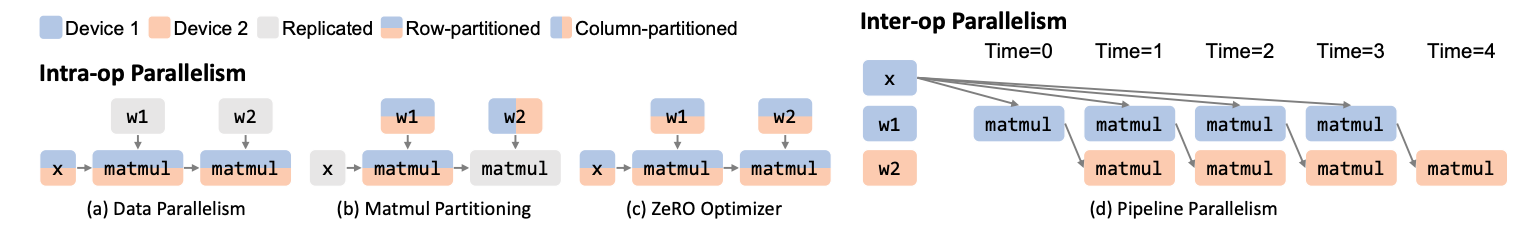 Intra-op Parallelism
Partition an operator along tensor dimensions
Inter-op Parallelism
Assign an operator to different stages on different devices
5/11/2022
Abstraction and Search Space
Parallelism Space: Hierarchical Combination of Inter-op Parallelism and Intra-op Parallelism
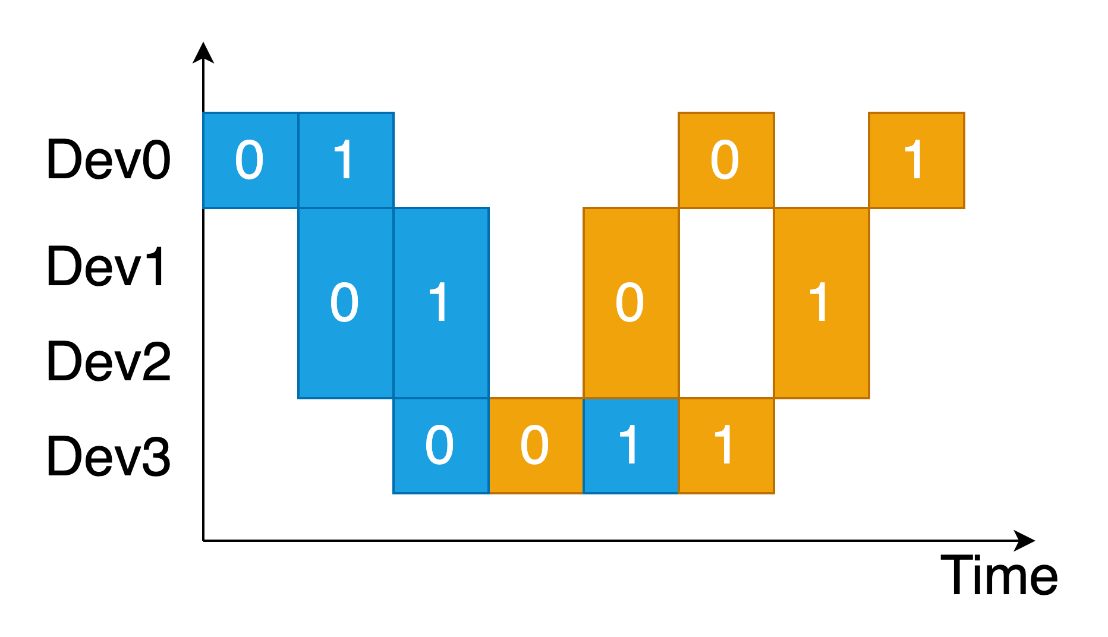 Stage 0
Inter-op Parallelism
Stage 1
Stage 2
Dev1:
Intra-op Parallelism
Dev2:
Inter-op Parallelism Space:
	Each operator can be assigned to different stages. Each stage can be mapped to different device meshes.
Intra-op Parallelism Space:
	Each operator in one stage can be partitioned by different algorithms along tensor dimensions (SPMD)
5/11/2022
Outlines
Background
 Search Space
Hierarchical Optimization Pass
 Intra-Op Parallelism
 Inter-Op Parallelism
 Runtime Orchestration
Evaluation
5/11/2022
Alpa: Overview
Input: Computation Graph and Device Cluster

--------
Two level Search:

Inter-op Pass: slice operators into stages, devices into meshes, assign stages to device meshes. (DP)


Intra-op Pass: Given the stages from Inter-op, find minimal execution cost for the stages. (ILP)
--------

Runtime generates
Parallel executable of each stage
Communication between adjacent stages
Static instructions of each device mesh according to pipeline schedule
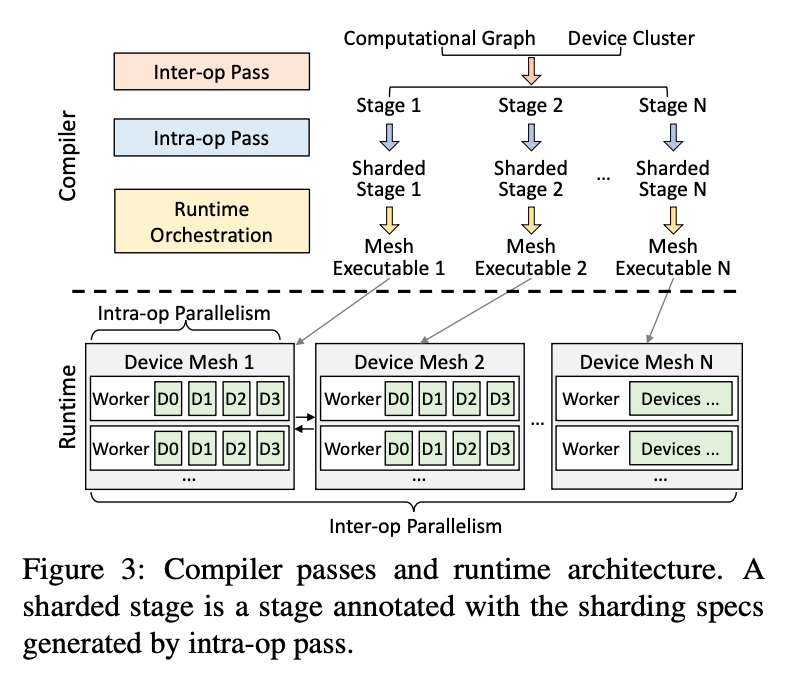 query
5/11/2022
Intra-op Parallelism
Goal: Pick one parallel algorithm for every operator and achieve global execution optimal
The Search Space:
	Each operator can be partitioned by different ways. The partition space can be
	formulated by tensor layout representation: Sharding Spec
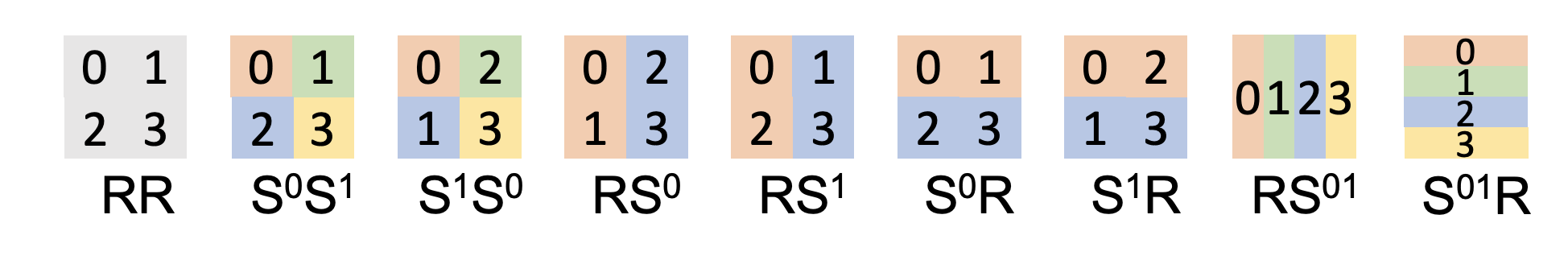 Tensor
sharding specs of a 2D tensor on a 2x2 device mesh
5/11/2022
Intra-op Parallelism
t1
t2
t2
Single-device
op1
op2
Partition Algo.
t1
t2
t2
t2
op1
op2
Number: device id
Color: different partitions
Dst Spec
Src Spec
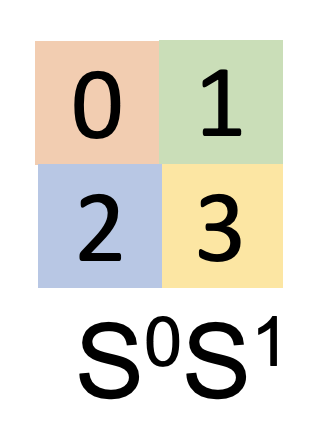 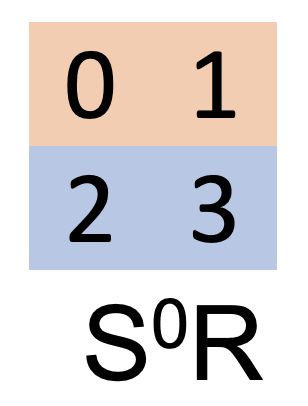 All-gather(TopTensor,      Device(0,1))
All-gather(BottomTensor, Device(2,3))
resharding
5/11/2022
Intra-op Parallelism: Communication Cost (Reshard)
Partition Algo.
t1
t2
t2
t2
op1
op2
Number: device id
Color: different partitions
Dst Spec
Src Spec
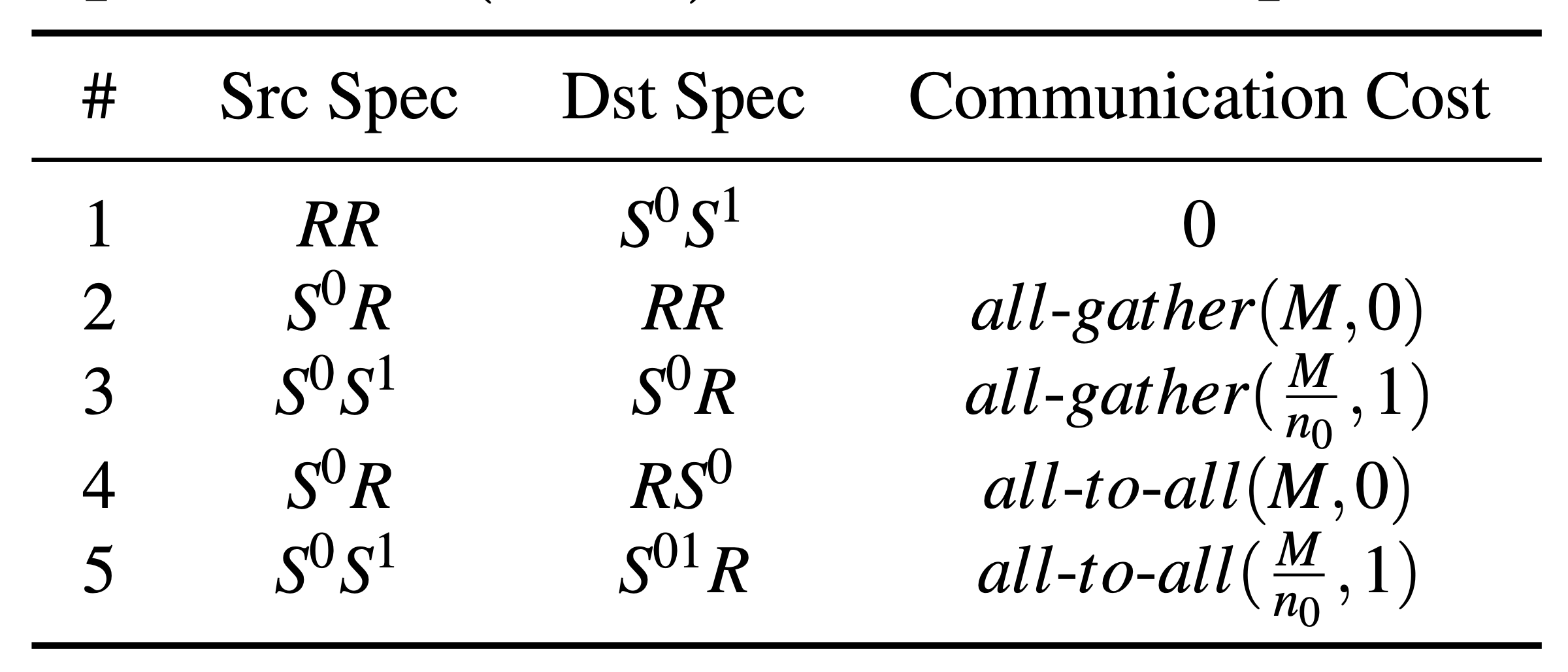 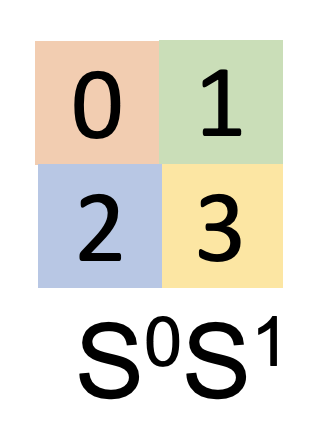 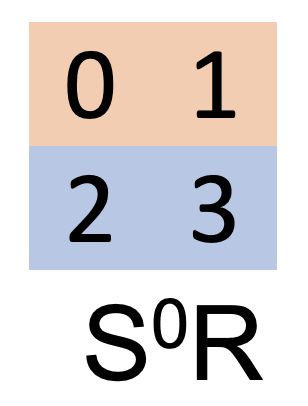 Resharding cost. M: size of tensor. Device Mesh (n0, n1)
5/11/2022
Intra-op Parallelism: Communication Cost (Reduce)
Partition algorithm on reduction dimension
Batch Matmul [B,M,N] = [B,M,K] x [B,K,N]
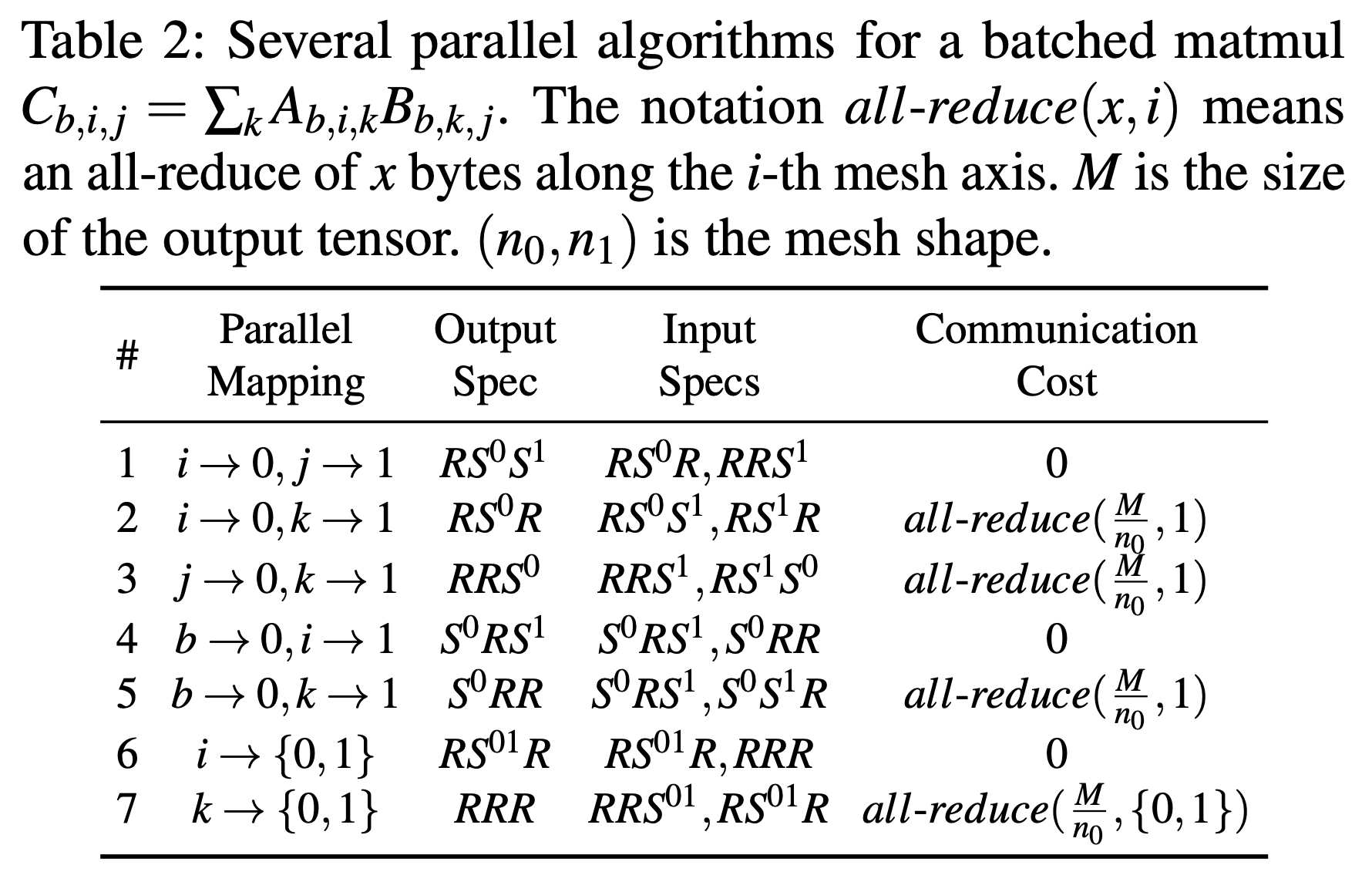 =
X
=
X
+
Summation
(All-reduce)
5/11/2022
Intra-op Parallelism: Op Cost
Modeling Intra-op Parallelism Cost
cost of resharding tensor
cost of finish computing
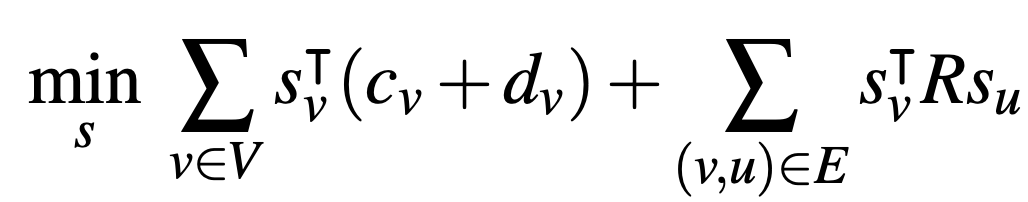 ILP Solver
(Grid Search)
operator
node
resharding
comm. cost
reduction
comm. cost
5/11/2022
[Speaker Notes: computation cost = 0 is following tofu]
Outlines
Background
 Search Space
Hierarchical Optimization Pass
 Intra-Op Parallelism
 Inter-Op Parallelism
 Runtime Orchestration
Evaluation
5/11/2022
Inter-Operator Parallelism Pass
O5
O3
O4
O1
O2
Stage1
Stage2
Mesh2(1,4)
Mesh1(2,4)
5/11/2022
[Speaker Notes: 这里要按照列出来的解释各个符号的意思
Operators
Stages
Mesh
整体公式的意思
解释ti：第i个stage的时间

这个公式里面没有提到通信部分]
Inter-Operator Parallelism Pass
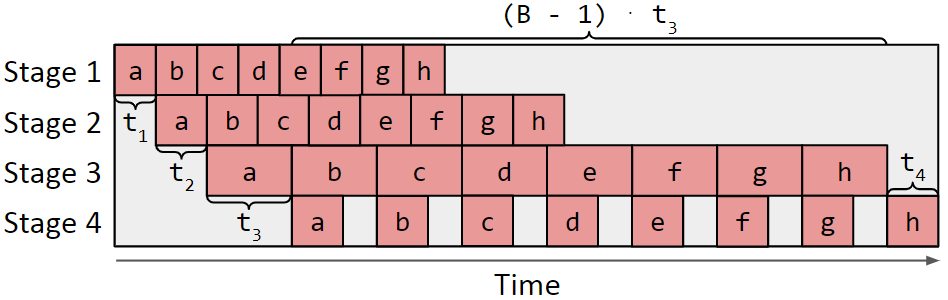 a – h: micro-batch data

Latency of pipeline is determined by two parts: 1. total latency of all stages, 2. the latency of the slowest stage
5/11/2022
[Speaker Notes: 这一页解释：为什么这个公式能够反映出pipeline的latency
Pipeline latency取决于两点

计算出所有最优的子问题，然后每一层的决策都达到最优，并且记录下来，再去寻找下一层的最优决策]
Inter-Operator Parallelism Pass
5/11/2022
[Speaker Notes: 因为operator序列是有限的，mesh种类是有限的
目的就是将tmax成为固定值作为一个约束，寻找第一项的最小值]
Inter-Operator Parallelism Pass
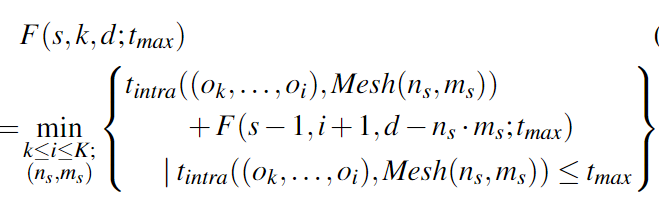 5/11/2022
[Speaker Notes: 解释状态转移方程]
Inter-Operator Parallelism Pass
5/11/2022
[Speaker Notes: Layer clustering是用户手动来指定的]
Outlines
Background
 Search Space
Hierarchical Optimization Pass
 Intra-Op Parallelism
 Inter-Op Parallelism
 Runtime Orchestration
Evaluation
5/11/2022
Runtime Orchestration
Mesh 2
Device 0
Mesh 1
Alpa compiles each stage against its assigned device mesh, and generates parallel executables for each stage-mesh pair

Intra-op level
insert collective communication primitives to address the within-mesh communication 

Inter-op level
Cross-mesh resharding
Generating Pipeline Execution Instructions
Allocating and deallocating memory
Communicating tensors between stages
Tensor
Device 0
Naïve Mesh Resharding
Tensor
Device 0
Tensor
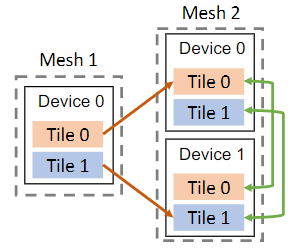 Alpa Mesh Resharding
5/11/2022
[Speaker Notes: 这个例子有一点不太懂得是，这个tensor tile是啥，两边tensor既然是模型并行，那么tensor是怎么切分的呢？]
Outlines
Background
 Search Space
Hierarchical Optimization Pass
 Intra-Op Parallelism
 Inter-Op Parallelism
 Runtime Orchestration
Evaluation
5/11/2022
Evaluation
Setup
Hardware
8 * Aws EC2 p3.16xlarge
8 * V100 16GB
NVLink
25 Gbps cross-node bandwidth
Workload
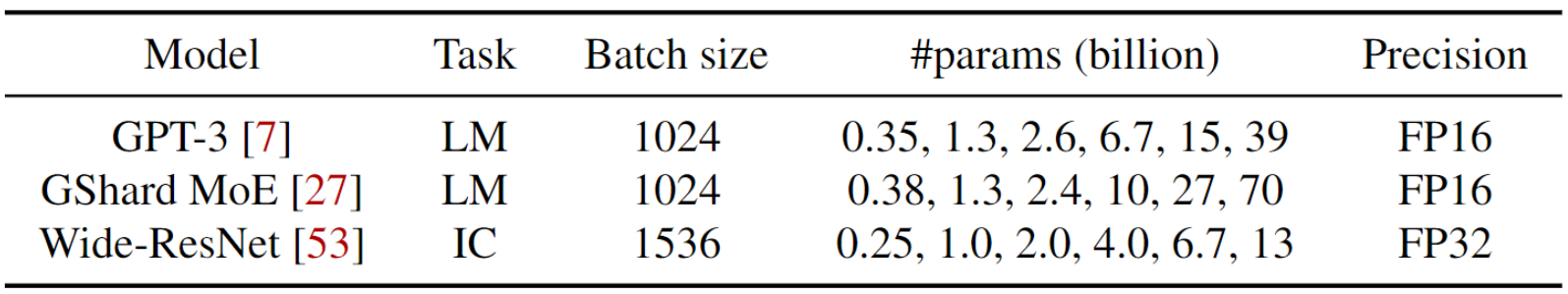 Scale the model size along with the number of GPUs
5/11/2022
End-to-End Performance
Larger model can get better device utilization
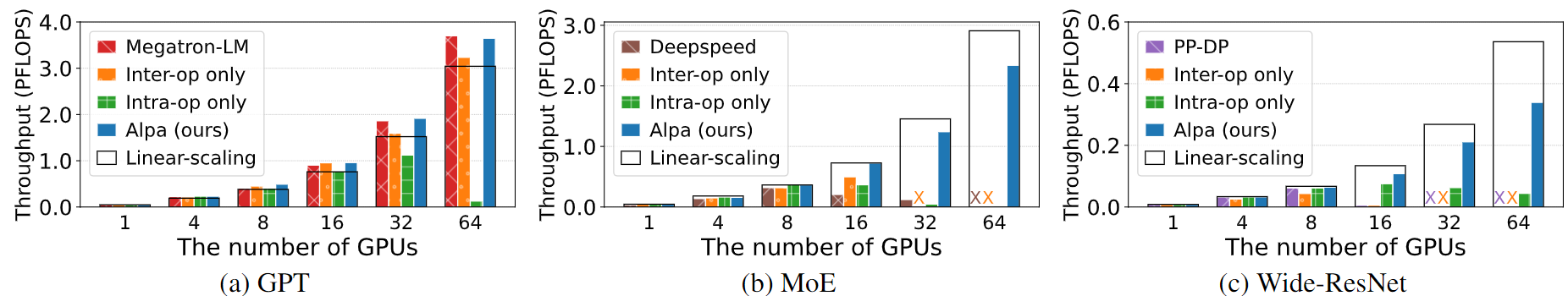 Nearly same as Megatron-LM as for GPT model
Alpa has larger search space than DeepSpeed
5/11/2022
[Speaker Notes: Megatron-LM: grid-search the three parameters
Deepspeed 提供了专门的MoE模型的训练优化
PP-DP：因为没有专门的系统来支持，所以用alpa构造的只有流水线并行和数据并行的baseline
比较的指标是：整个cluster的pflops

Findings: 
GPT:
说明alpa可以跟megatron这种手写调优的性能差不多，但是有时候性能alpa还能比megatron要好，因为相比megatron还能够支持weight update operation partition
这个超线性，得讨论下，模型计算量也在增长，单个op对资源的利用增长
还有理论的设备利用率也得查一下

MoE:
Inter-op面对gpu数量比层数多的时候，就无能为力了。但我认为更大的原因还是在于深流水线就是会有严重的内存问题
deepspeed没有结合inter-op因此带宽需求太高了，scalability跟不上
OOM文章没有解释，别的layer dp

Wide-resnet
模型特点：activation tensor size 减少，weights增加

Branch model]
Intra-OP Parallelism Ablation Study
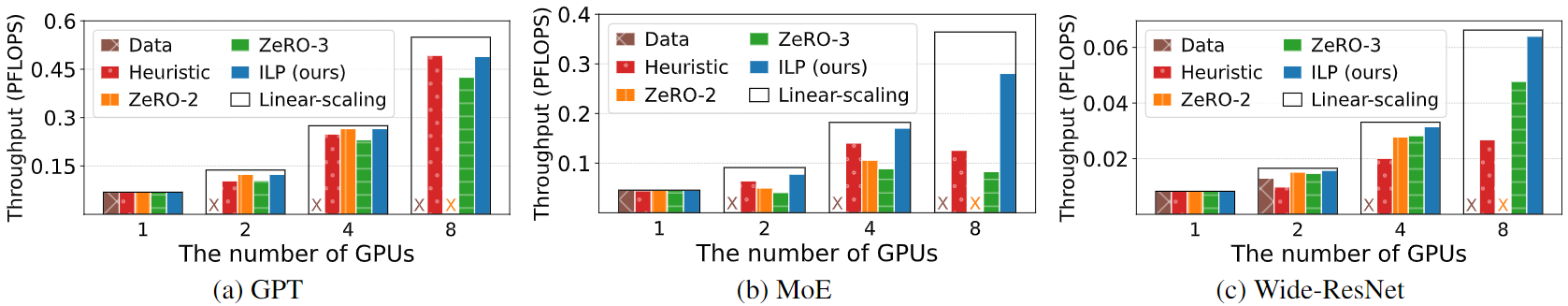 Disable Pipeline parallelism and deploy experiment on one AWS EC2 instance
“Heuristic” uses a rule combined with the sharding propagation in GSPMD.
5/11/2022
[Speaker Notes: Weak scaling benchmark in terms of model size similar to …
关闭了pipeline
Baseline：数据并行、ZeRO-2、ZeRO-3、Heuristic-GSPMD另外一个tensor parallelism的工作

Findings：
ZeRO-3基本比ZeRO-2性能要差，除了wide-ResNet那个例子
MoE例子里面ZeRO的性能非常差，应该还是gradient太大了，而ZeRO要交换gradient，这样就会导致数据通信的太多了
最后Wide-ResNet例子里面，Heuristic切了太多大的activation了，所以导致通信过大


在一台机器内部还是可以做到linear scaling]
Inter-Op Parallelism Ablation Study
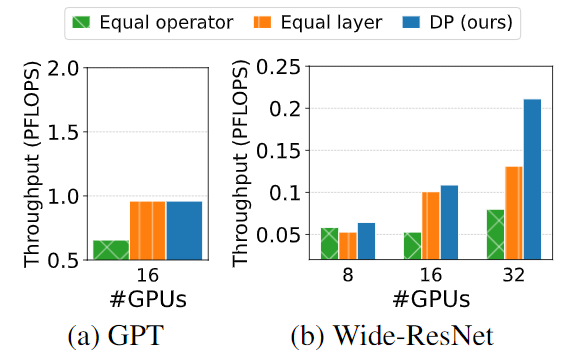 Equal operator disables our DP-based operator clustering but assigns the same number of operators to each cluster
Equal layer restricts our DP algorithm to use the same number of layers for all stages
5/11/2022
[Speaker Notes: 实验配置同于端到端的实验配置
Baseline: 需要解释下，我认为这里equal layer应该就是经过op cluster技术之后的layer

Findings：
Equal operator性能较差，原先应该merge在一起的operator，被放到不同的device上面
GPT是layer均匀的，所以，按照layer划分就是其最优的解，但是在wide-ResNet上面表现就不如Alpa了
但是wide-ResNet 8卡实验当中equal operator性能要比equal layer的要好]
Cross-Mesh Resharding
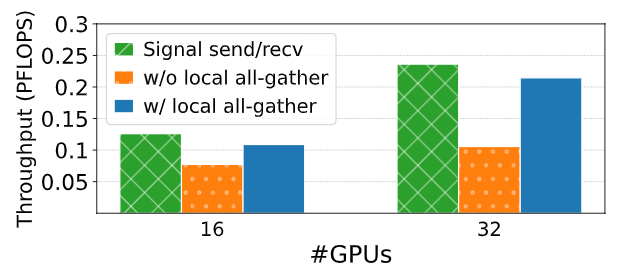 Signal send/recv: only send 1 byte signal byte between stages
Cross mesh resharding on Wide-ResNet
5/11/2022
[Speaker Notes: Signal: 只发送1byte的数据，可以看作是性能的上限]
Wide-ResNet Case Study
Activation tensors are larger than weights
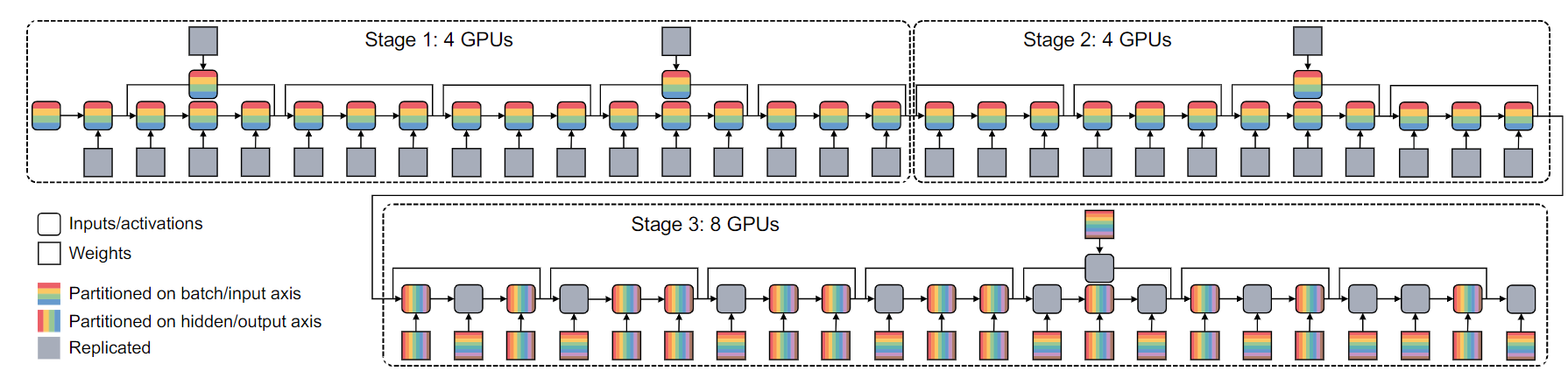 Visualization of the parallel strategy of Wide-ResNet on 16 GPUs
5/11/2022
[Speaker Notes: 前面是activation比较大，所以采用数据并行，能够有效地减少activation的占用；
后面则是weight比较大，所以需要针对weight进行切分]
Compilation Time
Alpa’s compilation time on all GPT models
Compilation time breakdown of GPT-39B
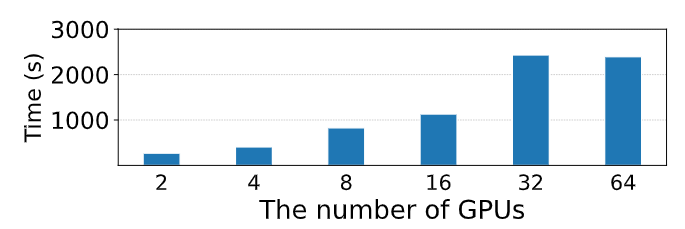 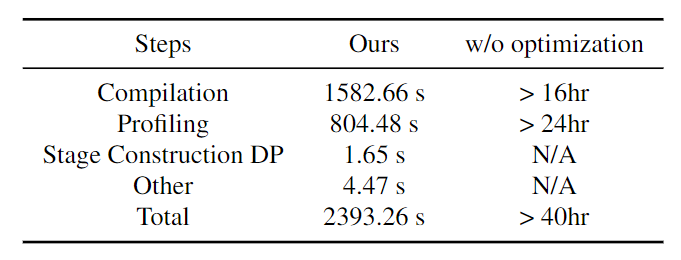 Grows linearly
The actual training time can take several weeks
5/11/2022
[Speaker Notes: 优化包括：
并行编译，cost model也有优化，可以快速预测

Findings：
Layer的数量没有增加，所以搜索的代价跟原先差不多
我怀疑右侧的实验没有真的跑出来
最后整个时间可以接受，因为整个训练的时间可以达到几周]
THANK YOU!
April 27, 2022
Zhiqi Lin and Haiquan Wang
Appendix
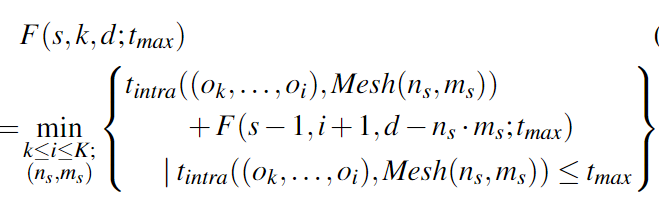 Example – DP Algorithm
Configurations: 3 operators, 2 devices
O3, (1,2)
O2, (1,2)
O1, (1,2)
O3, (1,1)
O2, (1,1)
O1, (1,1)
O1O2, (1,1)
O2O3, (1,1)
O1O2O3, (1,1)
O1O2, (1,2)
O2O3, (1,2)
O1O2O3, (1,2)
5/11/2022
[Speaker Notes: 文章没有讲述具体算法怎么写得，我就讲一个我得版本]
Appendix
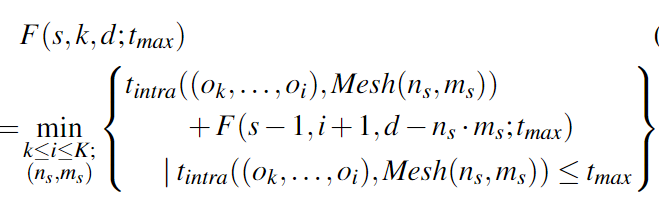 Example – DP Algorithm
Configurations: 3 operators, 2 devices
F(1,2,1)
O2, (1,1)
O1, (1,1)
O0, (1,1)
F(1,1,1)
F(1,0,1)
F(1,0,2)
O0O1, (1,1)
O1O2, (1,1)
O0O1O2, (1,1)
O0O1O2, (1,2)
5/11/2022
Appendix
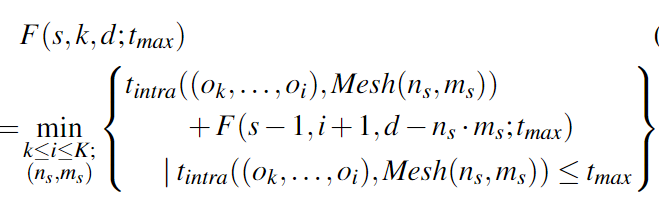 Example – DP Algorithm
Configurations: 3 operators, 2 devices
F(2,0,2)
F(2,0,2)
F(1,2,1)
O2, (1,1)
O1, (1,1)
O0, (1,1)
F(1,1,1)
F(1,0,1)
F(1,0,2)
O0O1, (1,1)
O1O2, (1,1)
O0O1O2, (1,1)
O0O1O2, (1,2)
5/11/2022